Ежегодная практическая конференция
22 января 2021 год
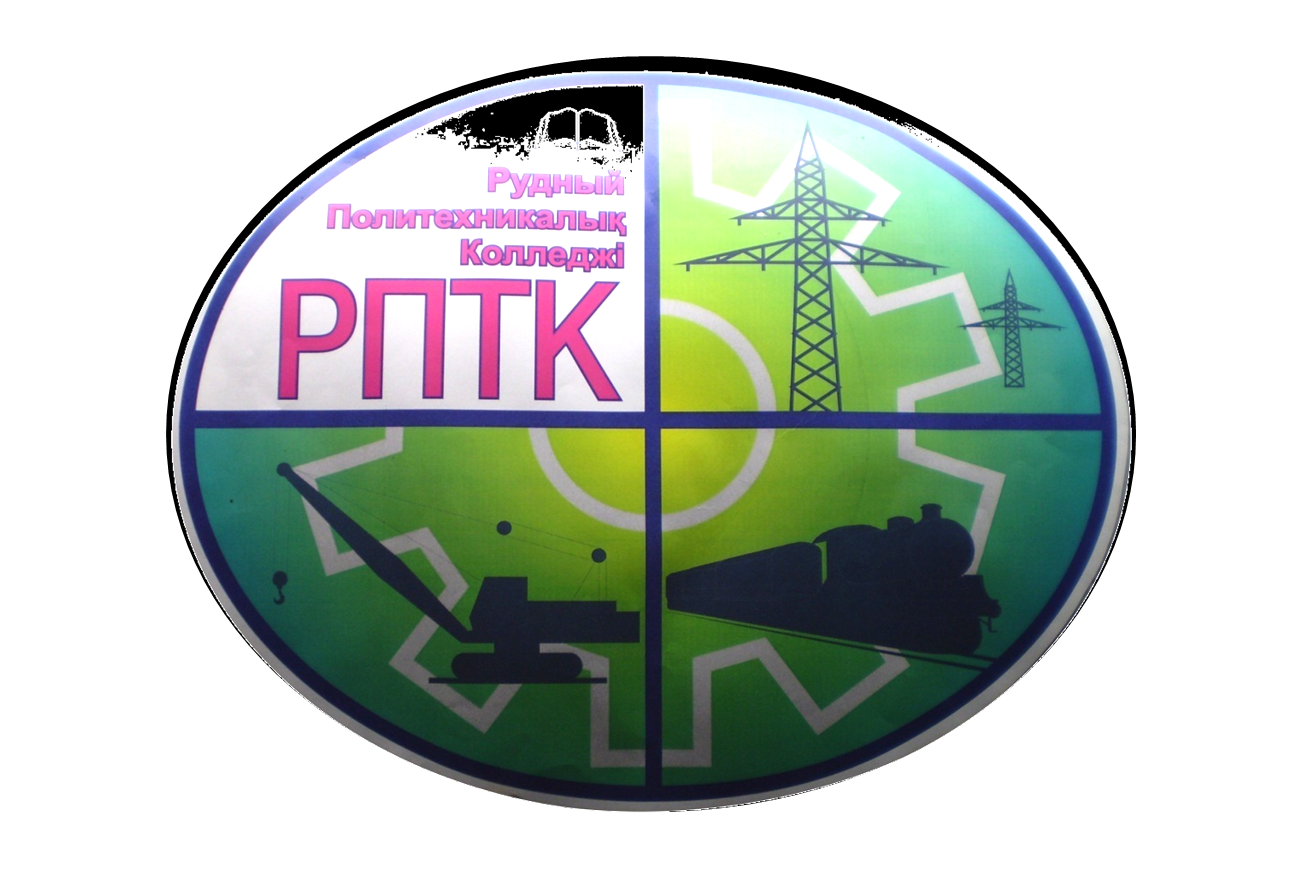 Моя профессия. Мой опыт на производстве.
2021 год - ОБЛАСТНОЙ ФОРМАТ С МЕЖДУНАРОДНЫМ УЧАСТИЕМ
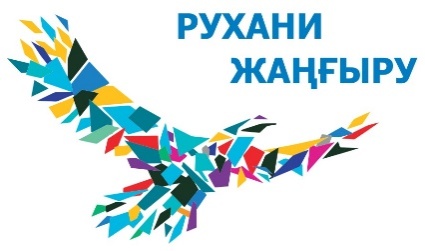 Если профессия становится образом жизни, то ремесло превращается в искусство
Профессор, лауреат Авербаховской премии АМН СССР
ШЕВЕЛЕв  ИЛЬЯ НИКОЛАЕВИЧ
«Все, что есть вокруг нас, создано руками рабочих. Когда вы вилку держите, в руки берете — это рабочие делали, металл плавили, в доме живете — рабочие строили, по дорогам ездите на машине и то, и другое делали рабочие…»                            Первый президентН.А. НАЗАРБАЕВ
Критерии Успеха
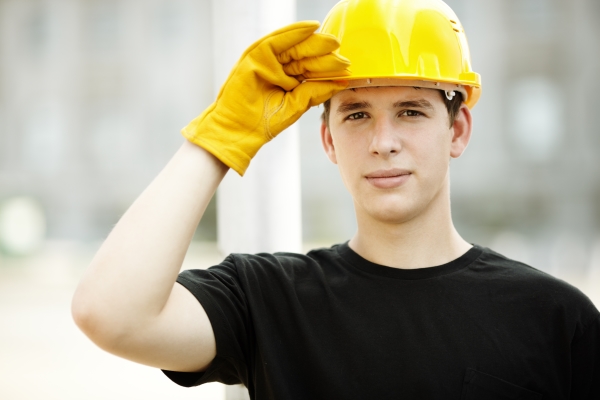 Качественное образование
Утверждение себя в профессии
Создание семьи
здоровье

Образованная, целеустремленная, успешная молодежь- стабильное, сильное и благополучное государство!
Практическая конференция-это один из шагов, способствующих формированию качеств для успешного специалиста, который в будущем внесет свой неоценимый вклад в развитие страны.
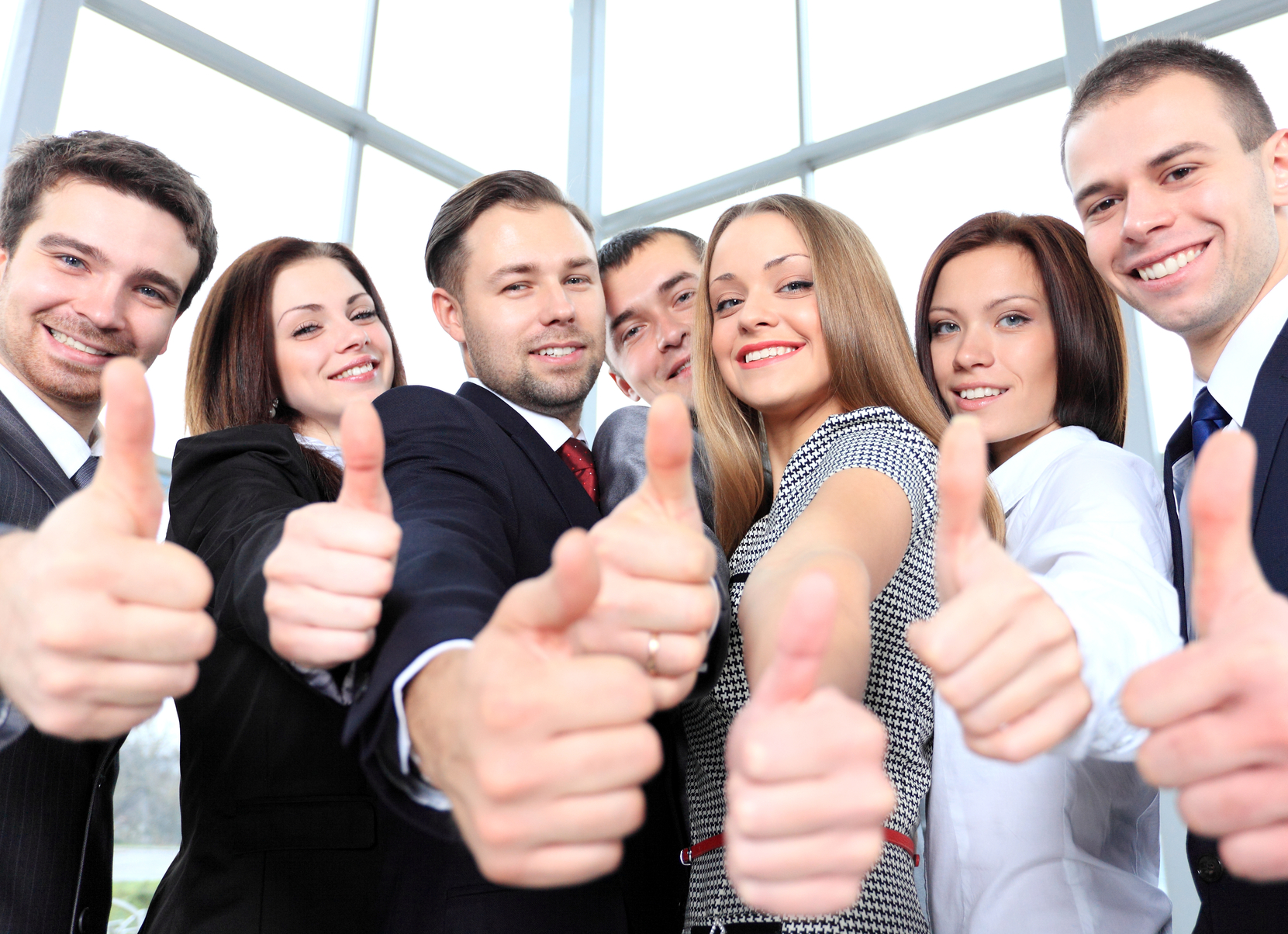 Производственная практика является неотъемлемой частью учебного процесса и предоставляет студентам возможность вырасти профессионально, определить личные достоинства и недостатки, применить изученную теорию в практических ситуациях и получить оценку за своевременное и ответственное выполнение положений и обязательств, связанных с будущей профессией.
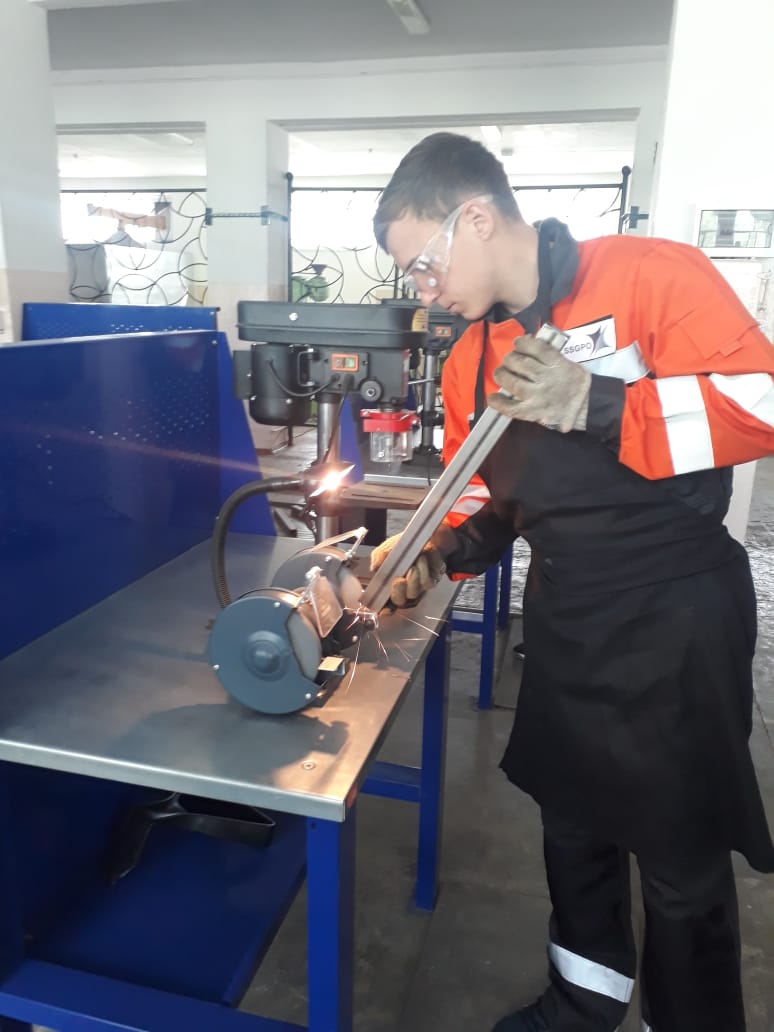 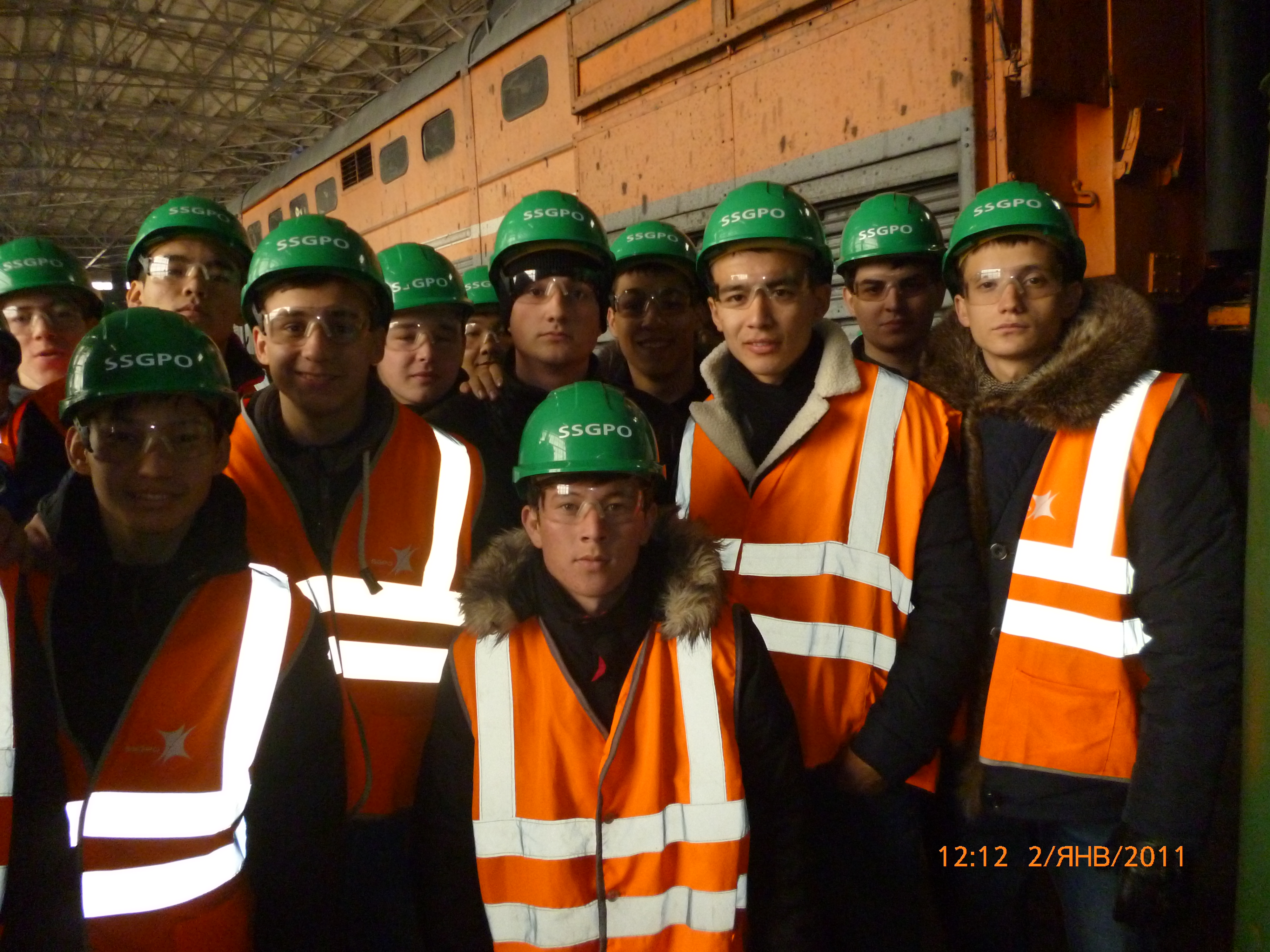 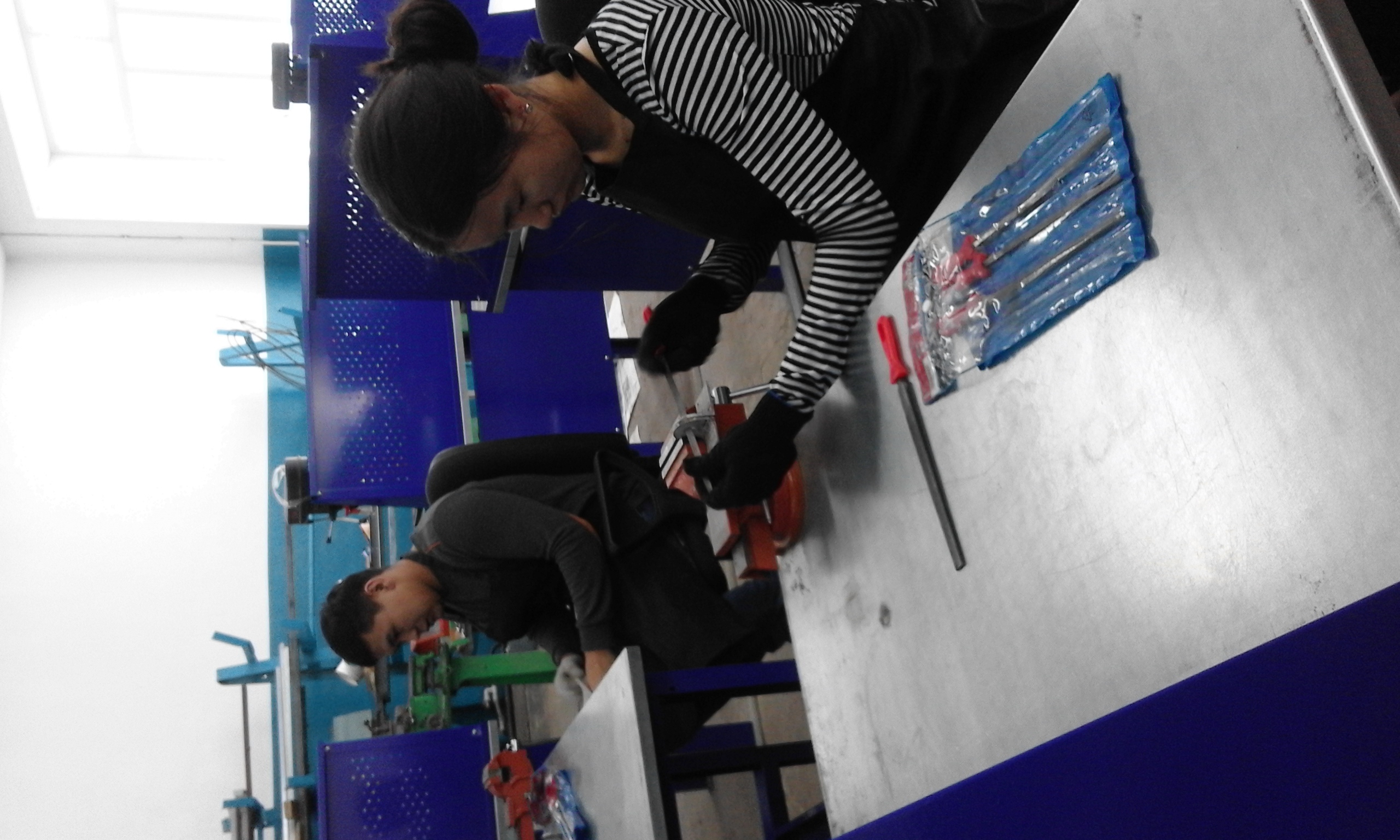 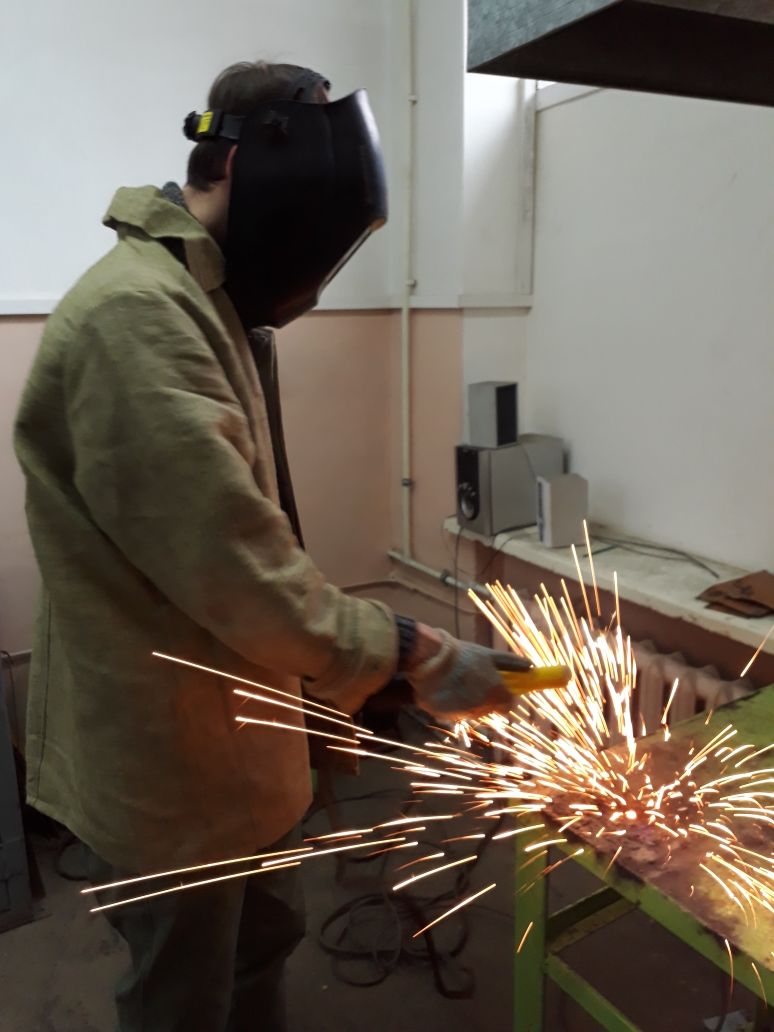 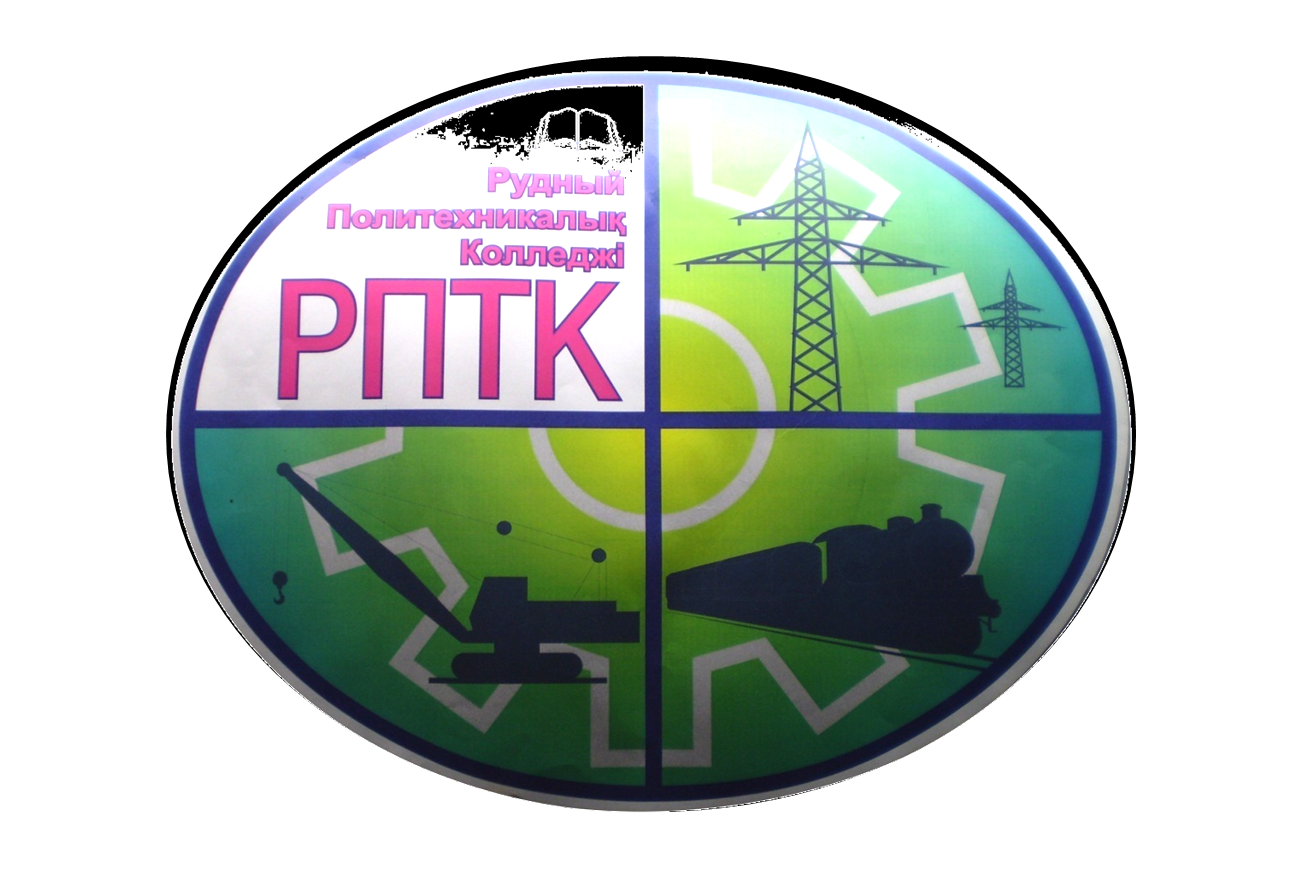 Наши социальные партнёры
ЕЖЕГОДНАЯ 
ПРАКТИЧЕСКАЯ 
КОНФЕРЕНЦИЯ
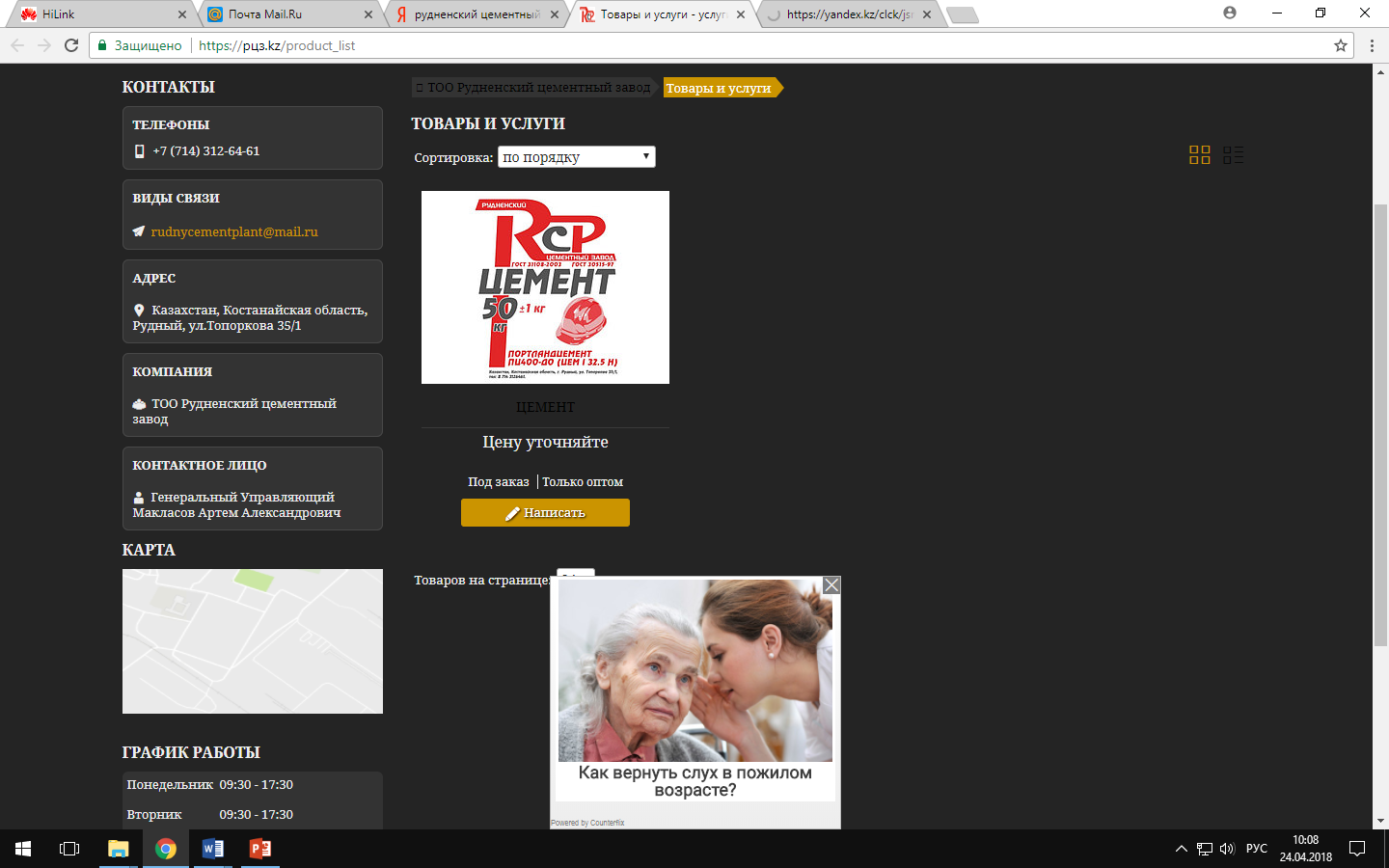 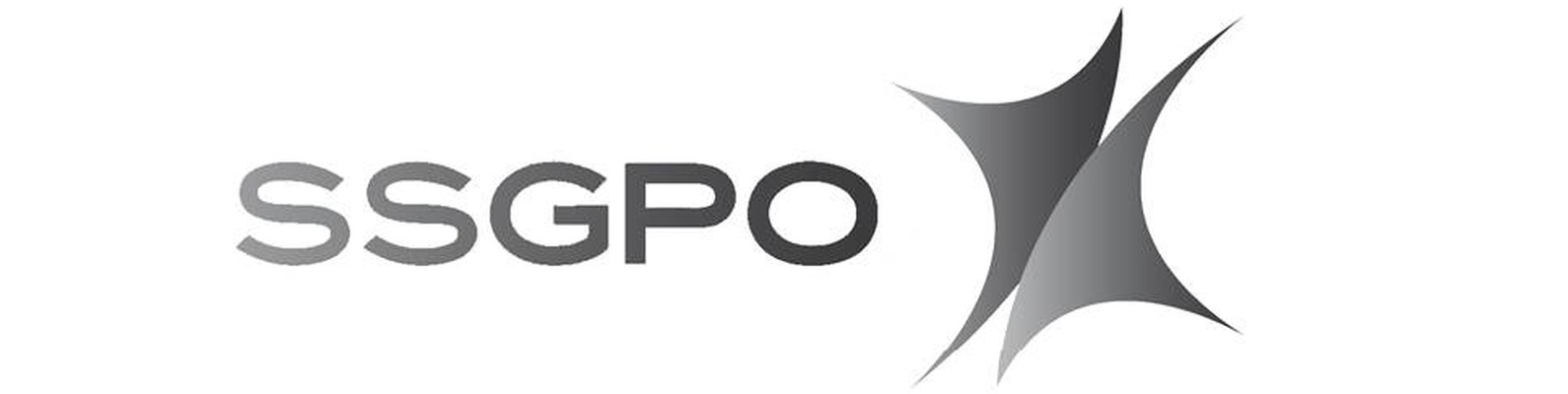 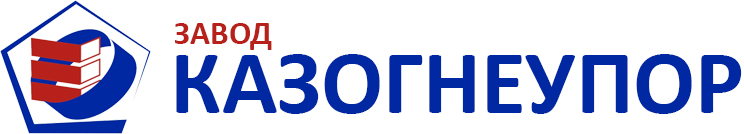 АО «РУДНЫЙСОКОЛОВСТРОЙ»
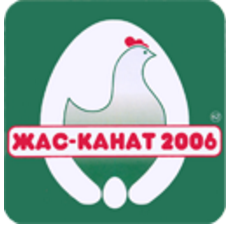 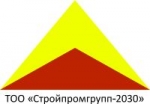 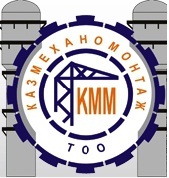 ИП «СтройМастерКузня»
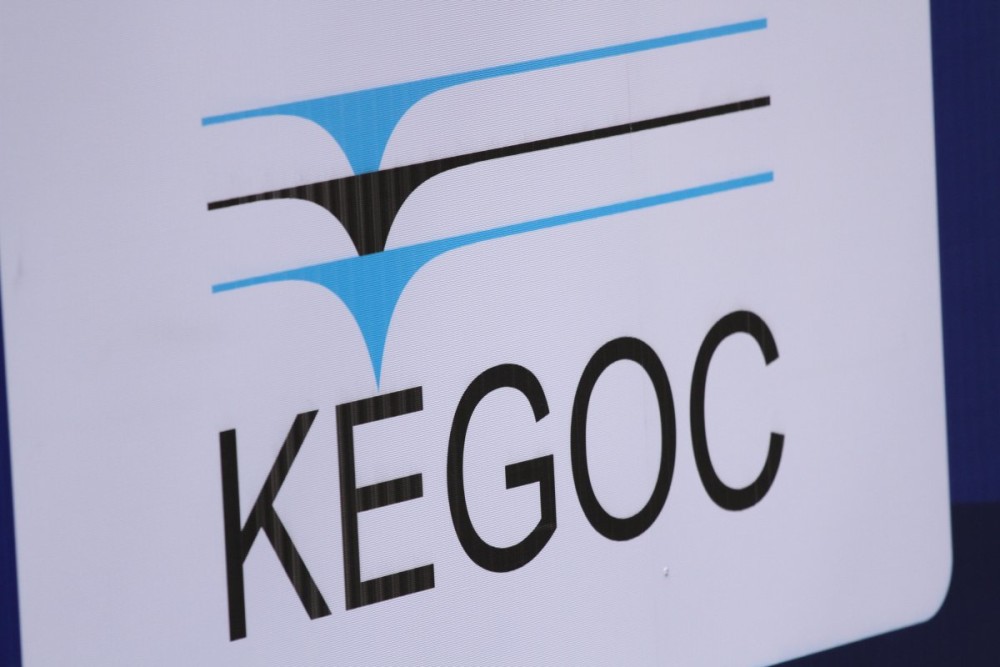 ТОО «РУДНЕНСКОЕ РЕМОНТНОЕ ДЕПО»
ТОО «РУДНЕНСКОЕ ЖДХ»
ТОО «Рудненская теплосеть»
ТОО «Электроэнергомонтаж»
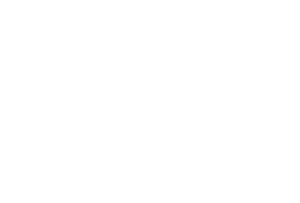 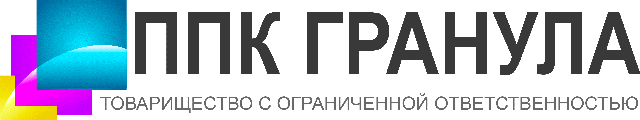 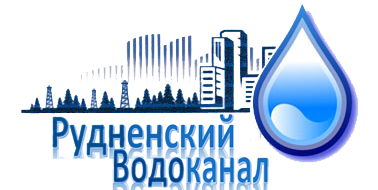 ТОО «Трансремвагон»
ИТОГИ производственной ПРАКТИКИ
АНАЛИЗ 
ОБОБЩЕНИЕ
ВЫВОДЫ
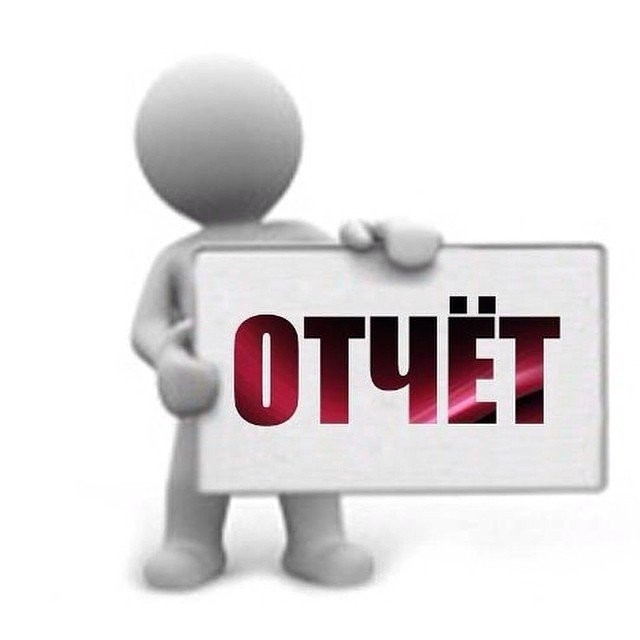 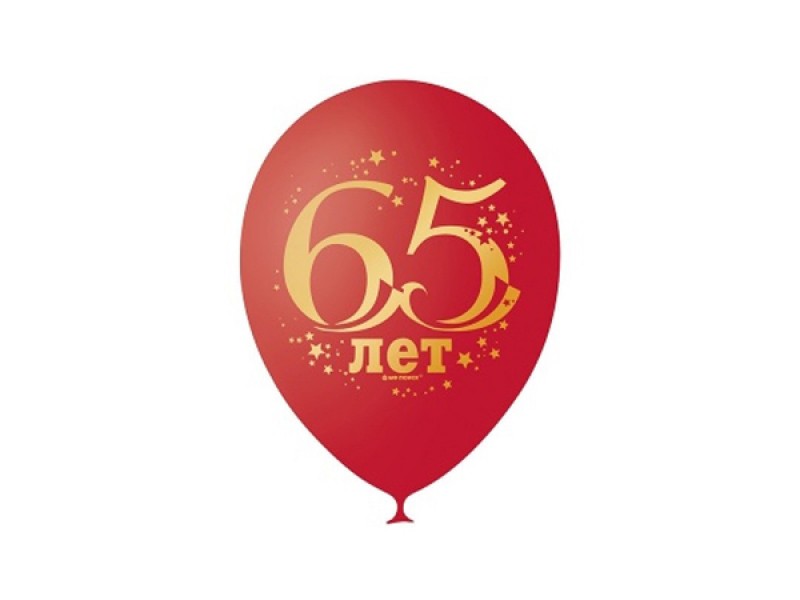 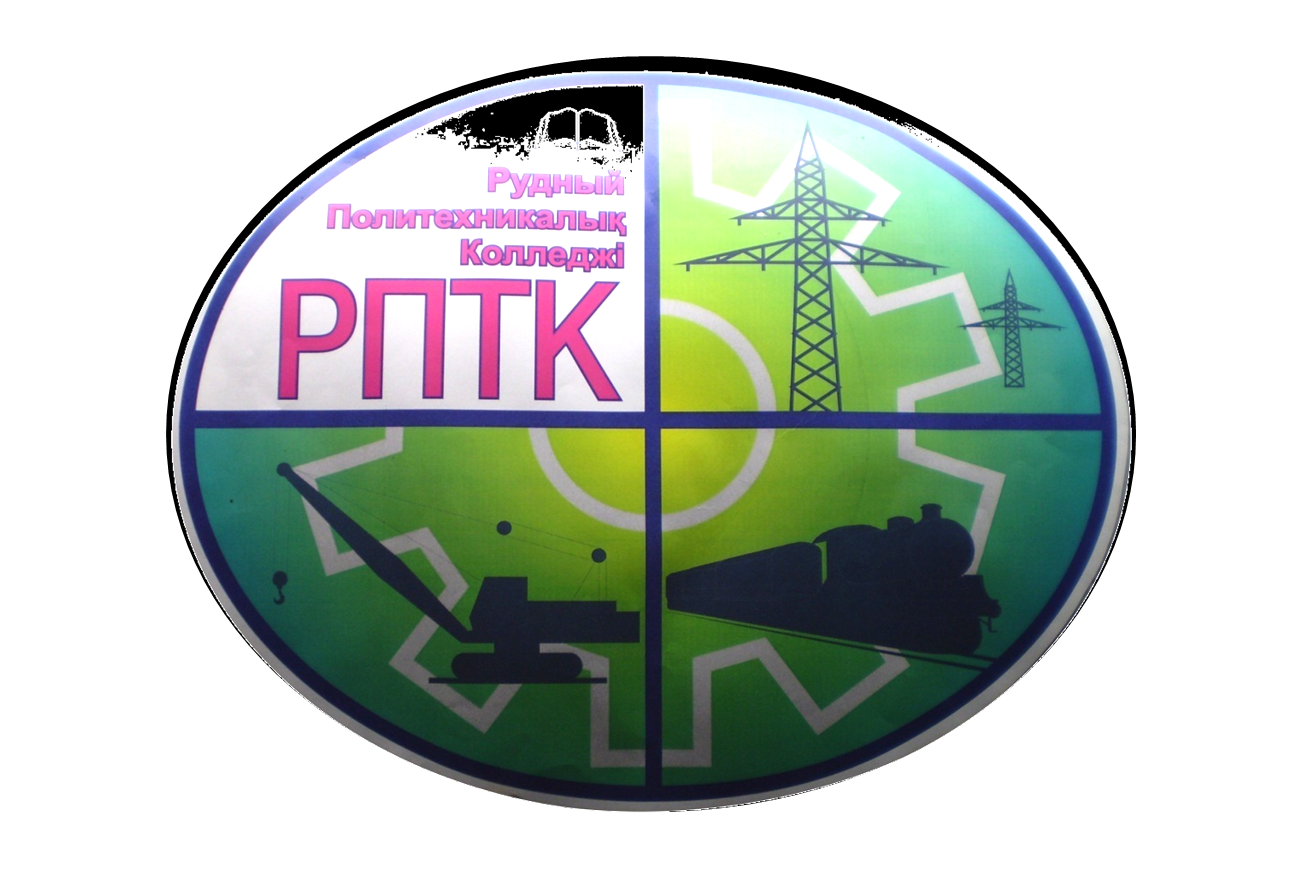 Областной формат практической  конференциис международным участием
КГКП «Рудненский политехнический колледж»
КГКП «Рудненский колледж технологии и сервиса»
КГКП «Житикаринский политехнический колледж»
КГКП «Лисаковский технический колледж»
ГБПОУ «Челябинский механико-технологический техникум»
ГБПОУ «Южно-Уральский многопрофильный колледж»

20 участникОВ, 17 докладов
В своем выступление каждый участник должен раскрыть следующие вопросы:
1. Представить предприятие, (организацию) на котором он проходил практику. 
2. Рассказать о профессиональных навыках и практических умениях, которые он приобрел в ходе прохождения практики.
3. С какими положительными и проблемными моментами столкнулись во время прохождения практики.
4. Соблюдение техники безопасности на производстве.
5. Какую роль для студента сыграла профессиональная практика для его дальнейшего обучения по выбранной профессии. 
Регламент выступления 5-7 минут.
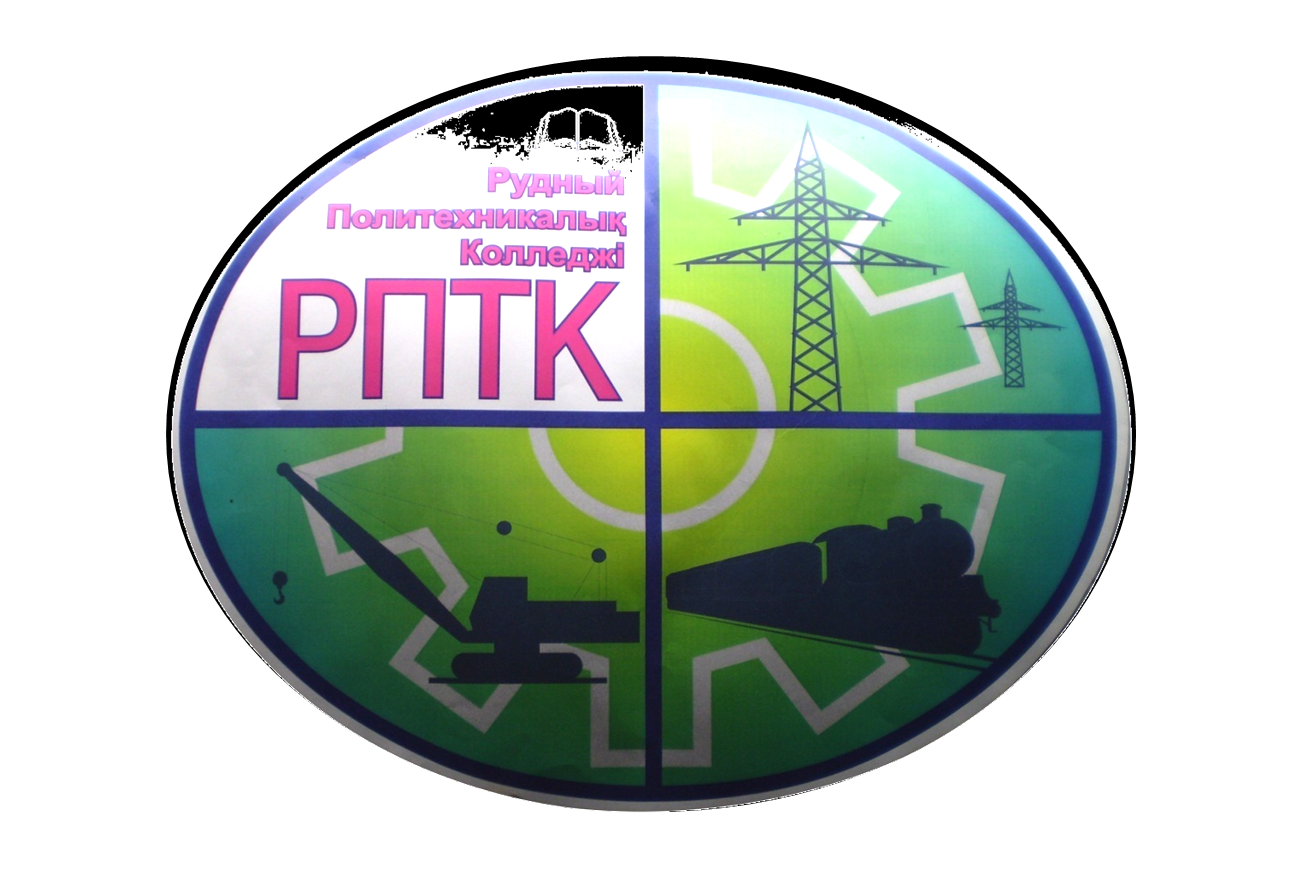 Областной формат практической  конференциис международным участием
Работа конференции пройдет в двух секциях

ПО ИТОГАМ КОНФЕРЕНЦИИ будут выбраны победители в каждой секции;  (1,2,3 место)

Победителей конференции ждут Призы и дипломы

Все участники конференции получают сертификаты и презенты 

ПРИЗОВОЙ ФОНД ПРЕДОСТАВЛЕН ПРИ ПОДДЕРЖКЕ СЕТИ МАГАЗИНОВ ТЕХНОДОМ и ШВЕДСКОЙ КОМПАНИИ Орифлэйм
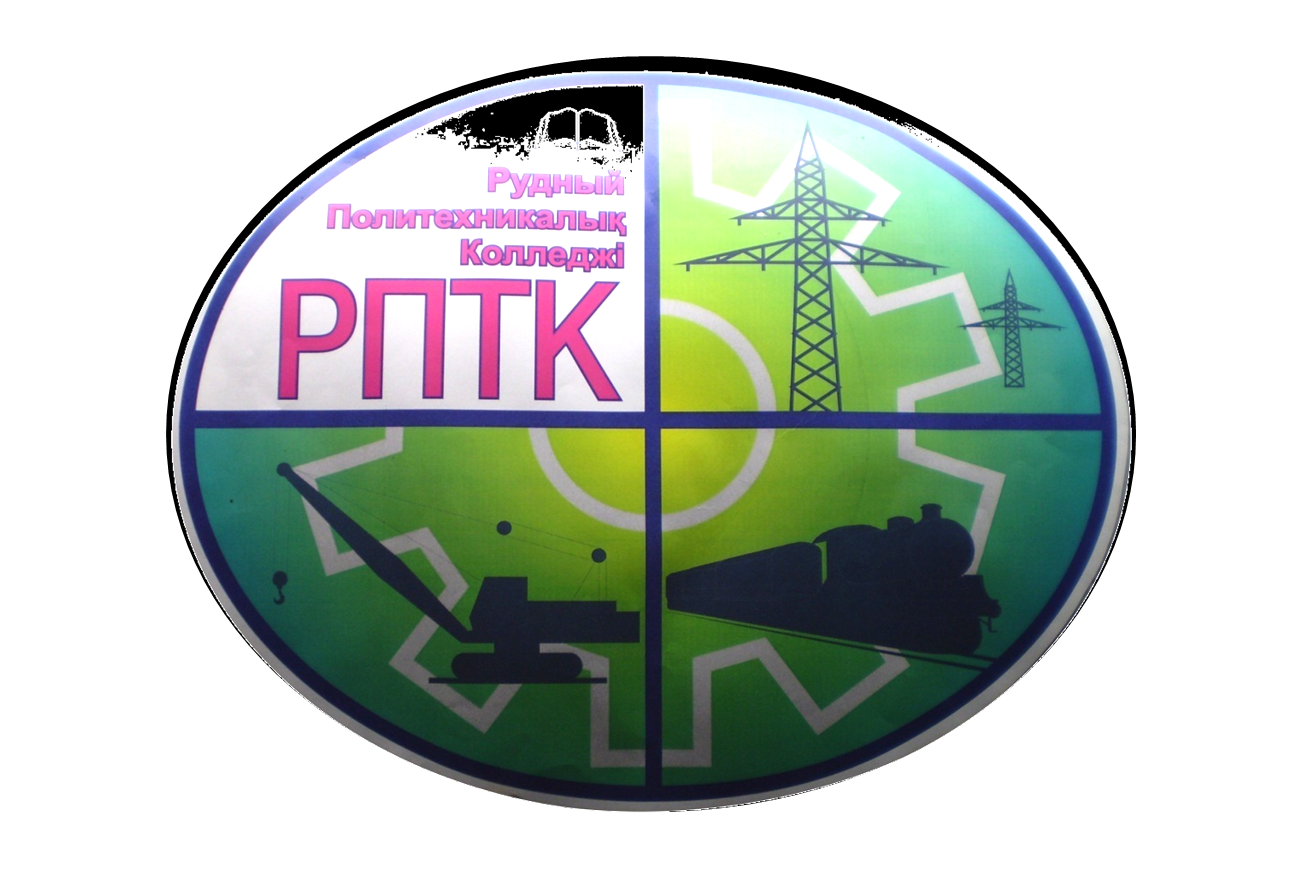 Областной формат практической  конференциис международным участием
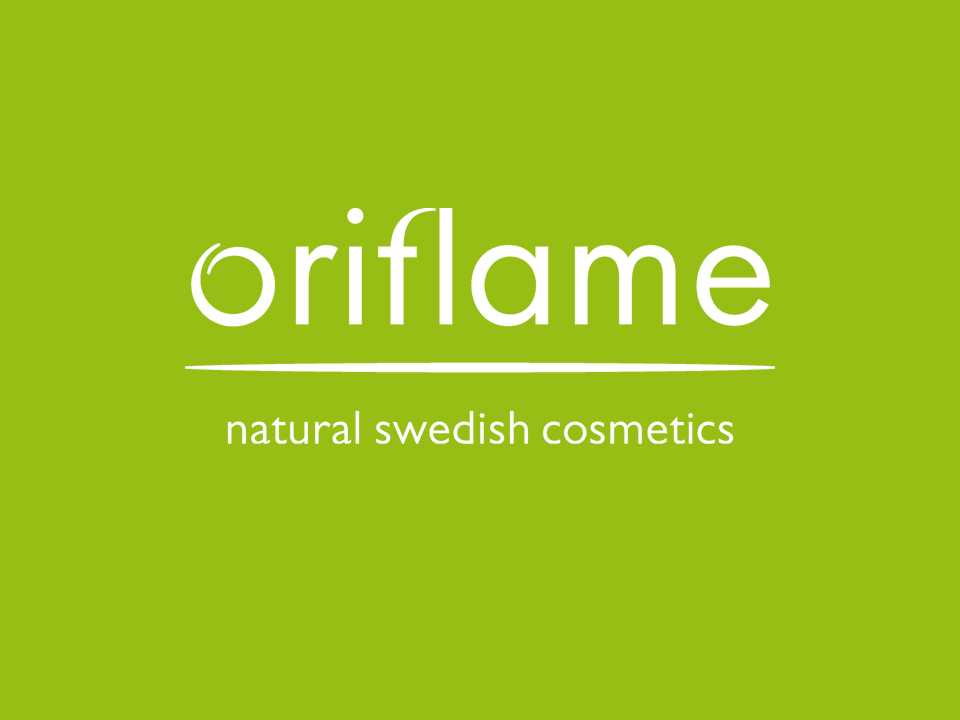 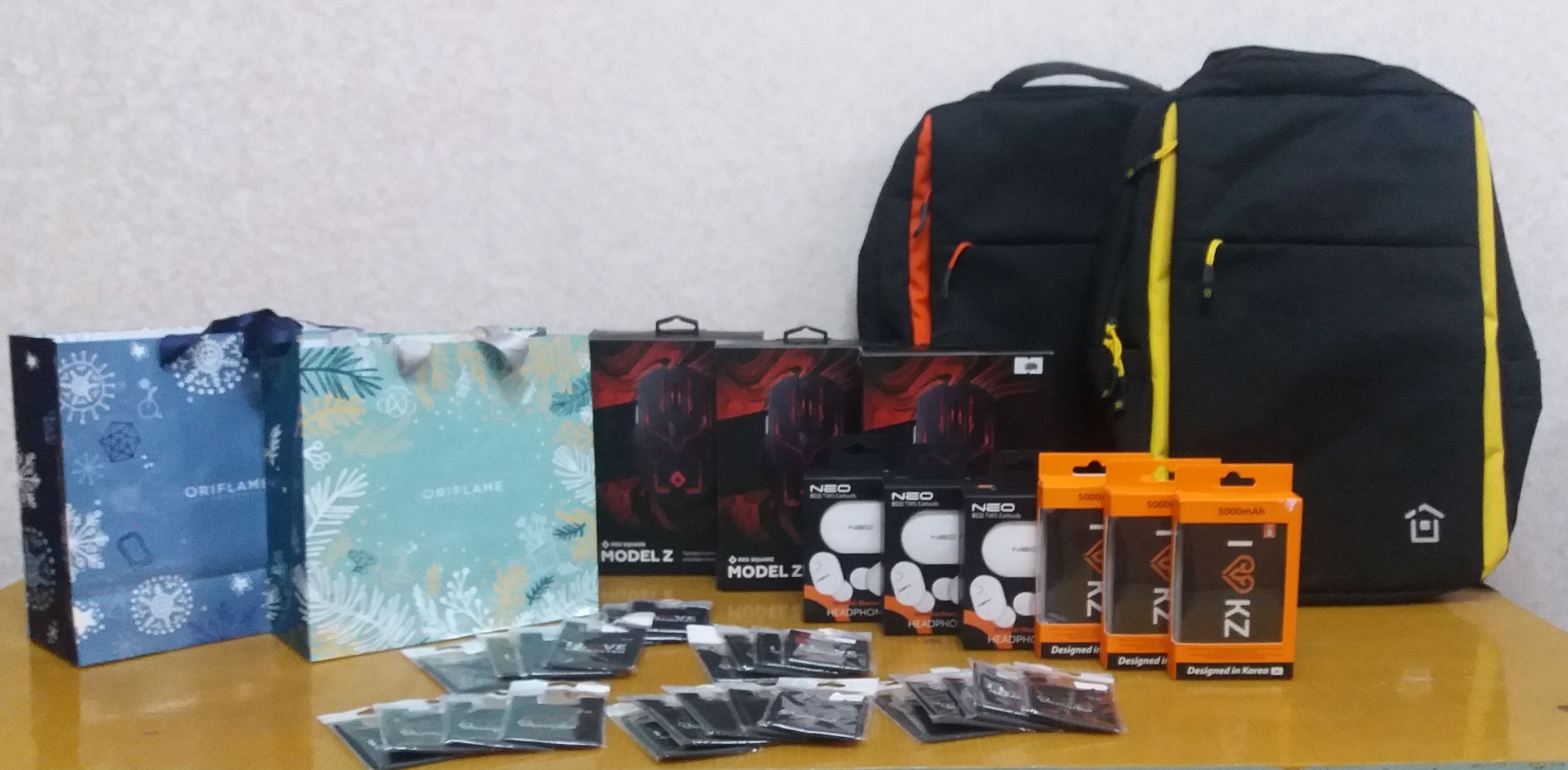 Работа секций
Ежегодная практическая конференция
22 января 2021 год
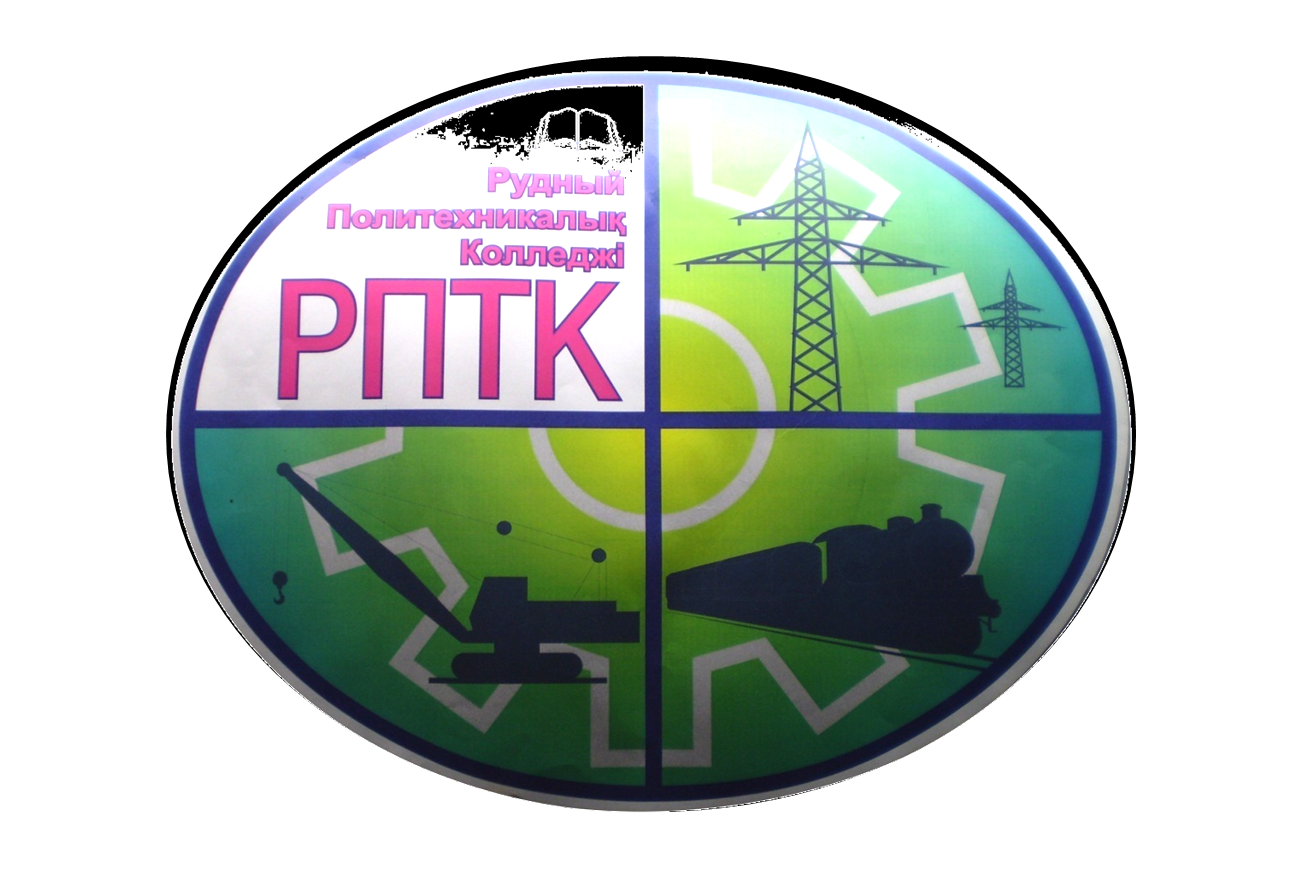 Моя профессия. Мой опыт на производстве.
2021 год - ОБЛАСТНОЙ ФОРМАТ С МЕЖДУНАРОДНЫМ УЧАСТИЕМ
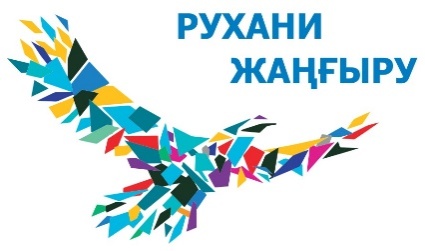 Секция №1  ЖЮРИ
Секция №2 ЖЮРИ